Proposal to measure the muon flux underground with the cosmic boxes
Purpose of the measurement
Following the measurement done at different altitudes by the EEE collaboration (Erice, 2018), we propose to perform a cosmic flux study underground at different depths. 
EEE students will participate to the detector istallation, data taking and analysis. EEE staff involved. Coordination INFN - Cagliari
The site: Seruci mine complex, south west Sardinia
This site will host the ARIA project to purify 40Ar from 39Ar, dedicated to Darkside experiment. 
Measurement of muon flux can be useful also for this project.
Location survey
On May 2018 survey done by INFN Cagliari staff.  
Three depths available: -500m, -250m, -89m. Frist two reachable with an elevator. Third by car (max 8 people).
220V power available in each site.
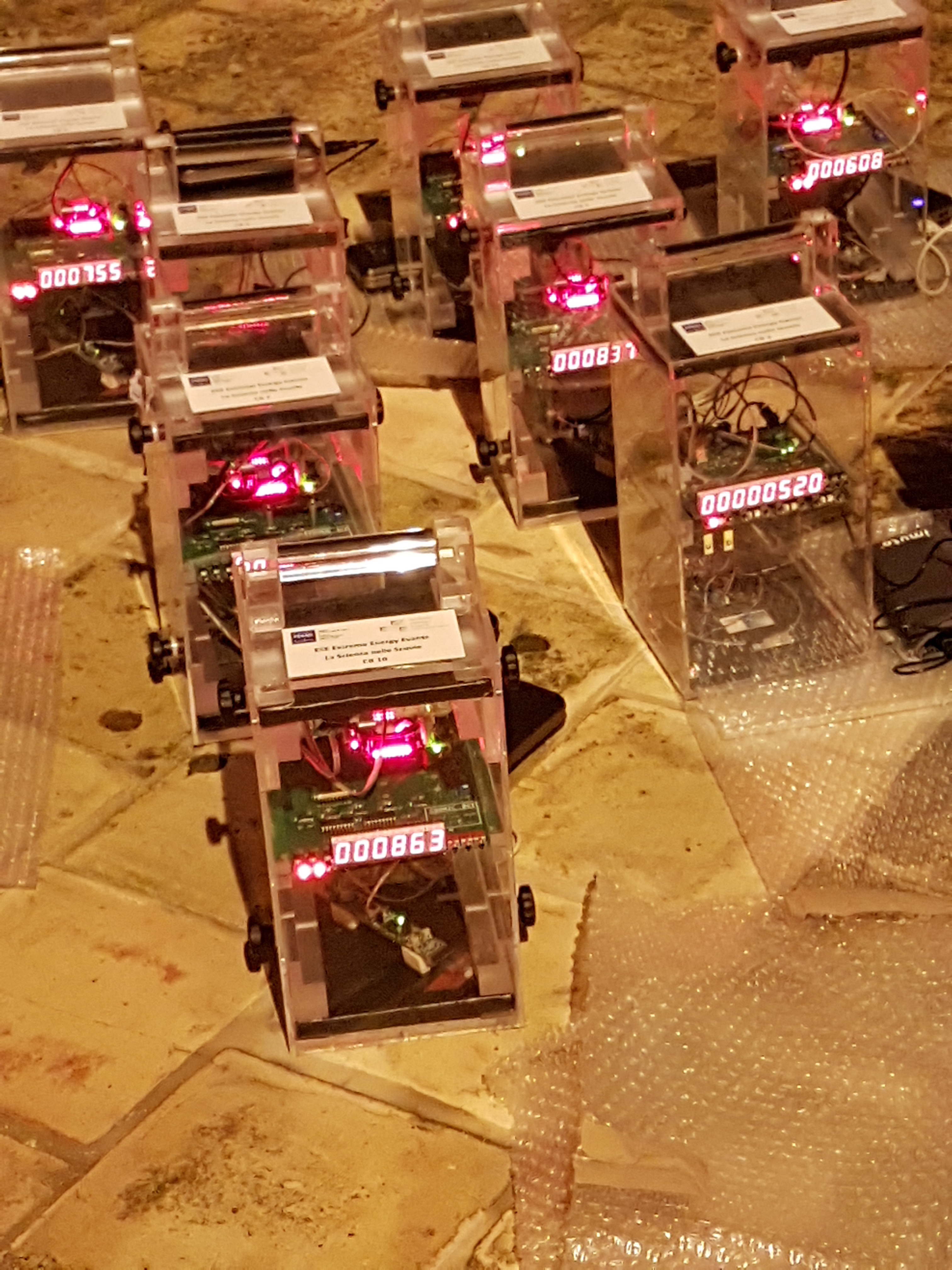 The detectors
Use 3 cosmic box, equipped with a Raspberry (small single board computer). 
Active area 15x15cm^2
Connect to the 220V power. UPS available
Record each event with a time stamp.
Measurement program
The rate estimation on the cosmic box at -500m is ∼ 5 events/day
We need 2-3 weeks acquisition time at -500m, with three detectors simoultaneously ON. 
Then move the cosmic box to -250m (∼ 10 days) and to -89m (5 days)
Involve a group af EEE students from Liceo Pacinotti (Cagliari) to participate to the measurement.
Time schedule
May 2018  survey. Done
End of September  arrival of 3 cosmic boxes to Cagliari. Tests. 
October 2018  start of measurement. 
End of november end of data taking
December – January  data analysis and presentation of first results.
Muon Flux Underground